LICENCE LLCER (dont LI ) – UE4 : Méthodologie du travail universitaire (MTU)
CODE LG00AM60 
COURS essentiellement EN LIGNE 
via la plateforme pédagogique MOODLE

OBJECTIF : Apprendre le « métier » d’étudiant 
Visite des bibliothèques de l’Université
Introduction à la recherche documentaire 
Constitution et rédaction d’une bibliographie et d’une fiche de lecture
Prise de notes en cours
Apprendre à rédiger un travail universitaire en évitant le plagiat
Test de validation en ligne à partir de novembre 2024

ATTENTION: pour la validation complète de l’UE4, la remédiation en français via la plateforme ECRI+ doit être validée également
Informations à venir: surveillez votre messagerie @etu.unistra.fr et/ou l’affichage au RDC du bâtiment 4 du PATIO
Comment accéder à l’espace de cours sur  Moodle ?
Etape 1: Activation de votre compte ENT (« Ernest ») 
Etape 2: Connexion à la plateforme Moodle avec vos identifiants Unistra
Etape 3: Le cours Méthodologie du travail universitaire - Faculté des langues - L1- S1 apparaît en principe dans la vue d’ensemble des cours sur votre Tableau de bord à partir du 09/09/24.
Si ce n’est pas le cas (notamment si vous êtes passé·e en L2 sans valider la MTU en 2023-24, par exemple), cliquez dans la colonne de droite sur « s’inscrire à un cours » et tapez:  Méthodologie du travail universitaire - Faculté des langues - L1- S1.
Une fois inscrit·e, vous retrouverez le cours dans votre tableau de bord et pourrez accéder à son contenu.
Etape 4: Rendez-vous dans le cours et laissez-vous guider!
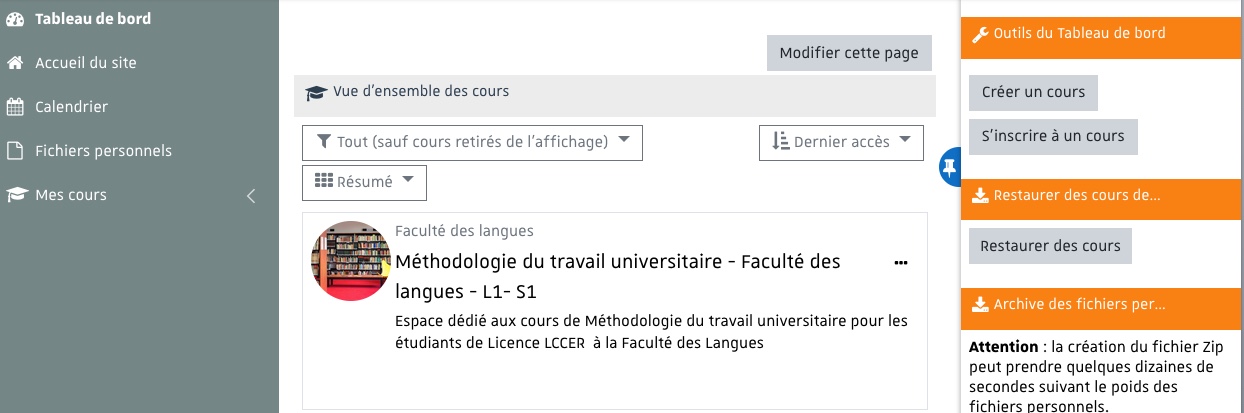 Les étapes et dates à venir :
Visite obligatoire de la Bibliothèque des Langues : semaine du 02/09/24

Connexion et lecture de la page Moodle : à partir du 09/09/24 

Amphi obligatoire sur les Services numériques : 27/09/24 8h-9h, Amphi 3 ILB

Amphi obligatoire sur la recherche documentaire : 4 dates au choix proposées sur Moodle (octobre/novembre)

Amphi obligatoire sur l’initiation à PIX : 25/10/24 8h-9h, Amphi 3 ILB

Validation du MTU : Test à faire sur Moodle à partir de mi-novembre + Présence aux amphis et visite

Contact : Raphaël Jamet : rjamet@unistra.fr
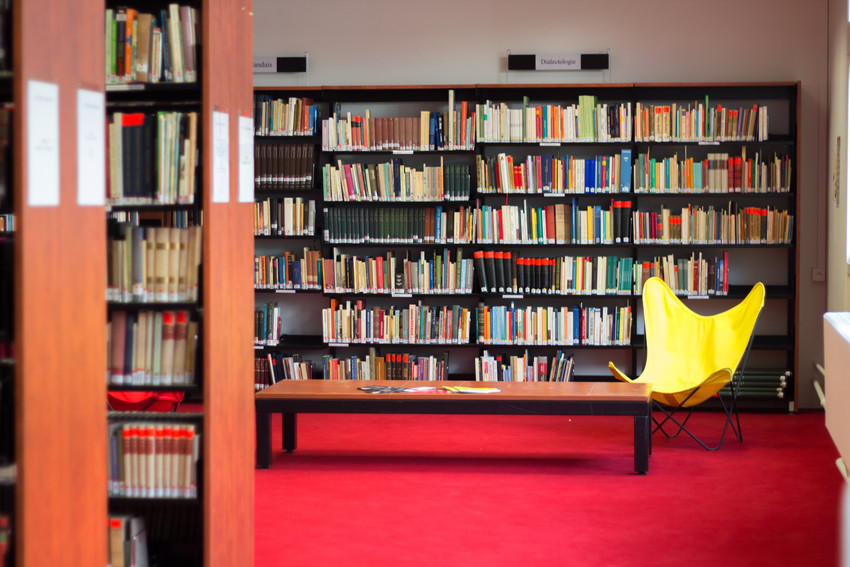 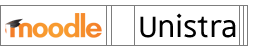